Luxury Brand Celebrity Endorsements: Three Pairs of Personality Congruence and Consumer Engagement
Sanga Song, Indiana University East
Claire Whang, Cal Poly Pomona
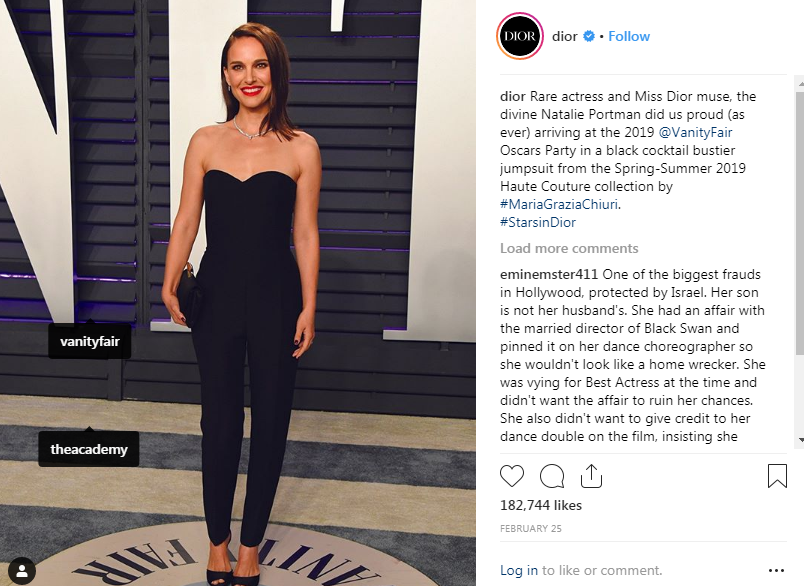 Introduction
Luxury brands increasingly use celebrity endorsements in both traditional & digital media (Park and Yang, 2010).
A more relevant and congruent celebrity and brand pair produces more positive marketing outcomes (Fleck et al., 2012).
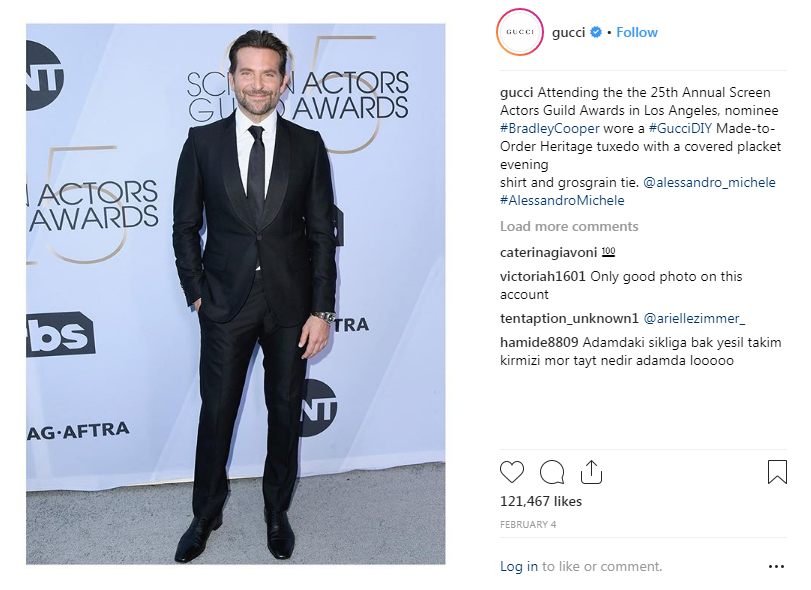 Introduction
Social media allows consumers to express their identity (Escalas and Bettman, 2017). 
How celebrity endorsements on social media influence consumer engagement based on three pairs of personality congruence (celebrity-brand, brand-self, & celebrity-self)
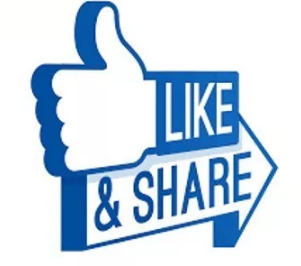 Literature Review
Match-up Hypothesis (Kamins, 1990)
Self-congruity theory (Sirgy, 1986)
Meaning transfer model (McCracken,1989)
Methodology
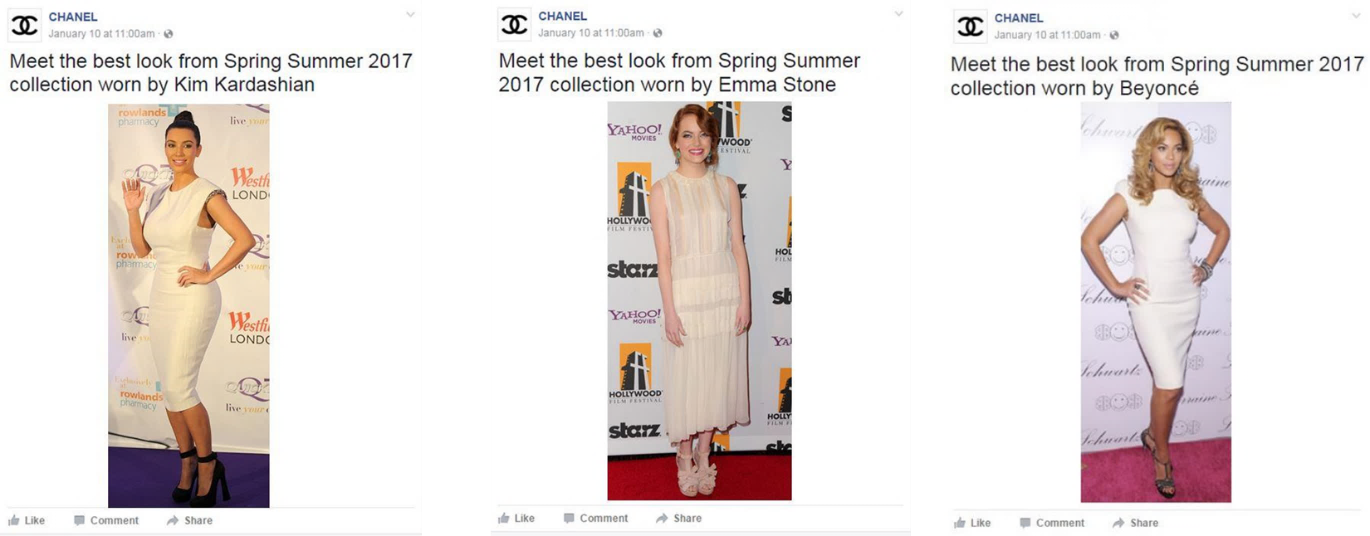 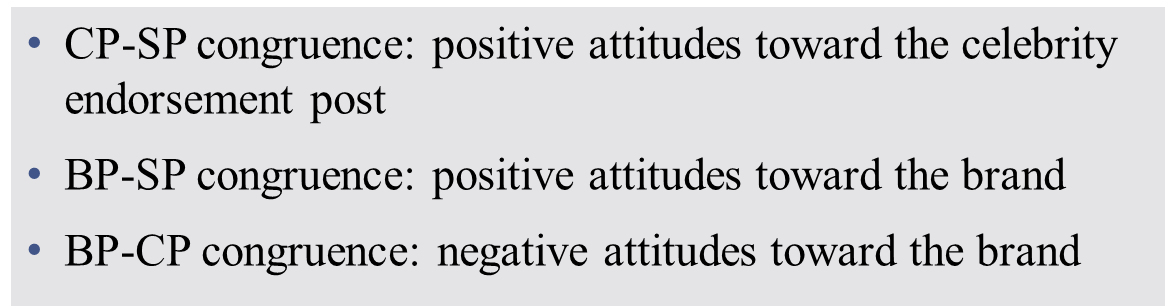 Findings
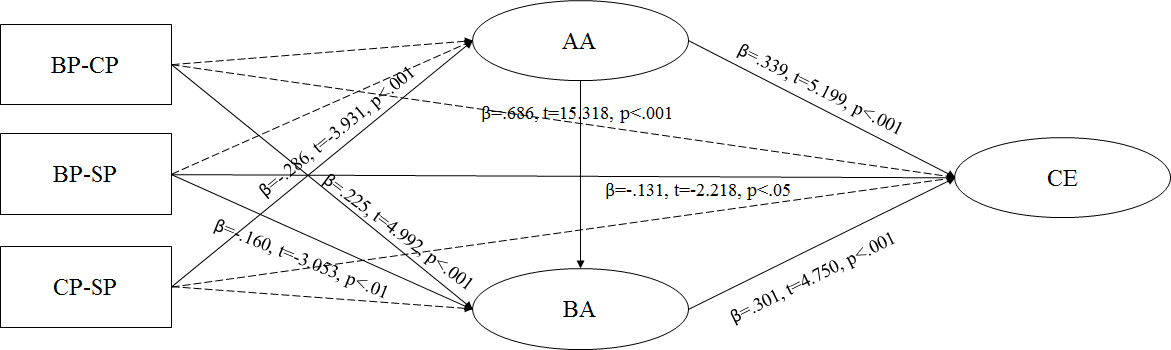 Notes
1. BP-CP: the congruence between brand and celebrity, BP-SP: the congruence between brand and self, CP-SP: the congruence between celebrity and self, 
    AA: ad attitudes, BA: brand attitudes, and CE: consumer engagement intentions 
2. The dotted lines indicate insignificant paths.
Figure 1. Hypothesis testing results
Discussion & Conclusion
The key is brand-self congruence, not brand-celebrity  
A new model incorporating three pairs of personality congruence 
Insights for luxury brands to make the best use of celebrity endorsements on social media